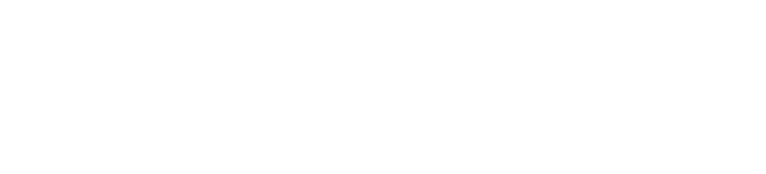 Lesbian, Gay, Bisexual, Transgender, and Questioning Youth
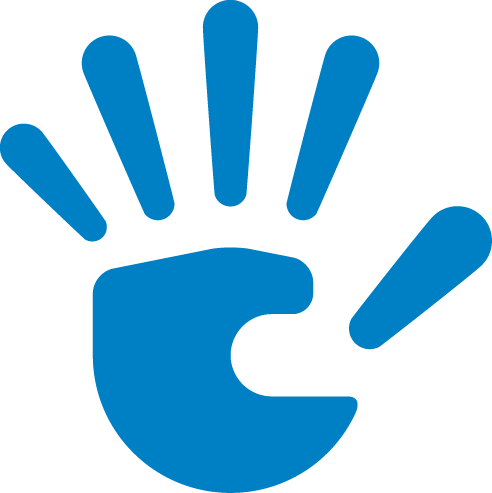 Objectives
Define terms and discuss elements of LGBTQ-friendly health care delivery 

Explain how homophobia creates disparities and contributes to LGBTQ health outcomes 

Describe health risks and protective factors in order to conduct appropriate health screenings for patients

Identify resources and provide referrals to appropriate specialists
Defining Gender
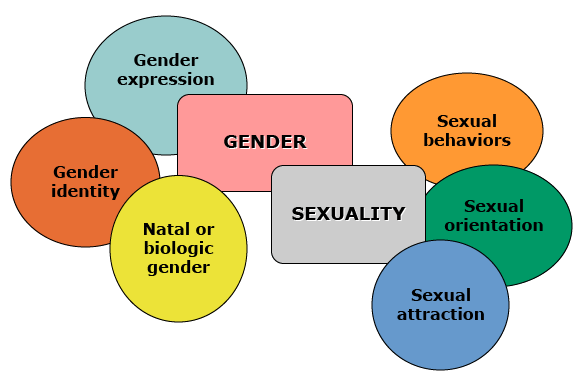 Natal/Biologic gender:  Gender assigned at birth; body parts, hormones, biology. 
Gender Identity:  The understanding of one’s self (Female, male, transgender, gender non-conforming, genderqueer, non-binary, gender fluid, cisgender)
Gender Expression:  Ways in which a person acts, presents self, and communicates gender within a given culture
Citation:  Olson, Forcier
[Speaker Notes: Citation:  Olson, Forcier

Definitions:
natal gender or biologic gender—this relates to one’s brain, hormones, body parts; their gender assigned at birth.
Gender identity is one’s basic sense of self
Gender expression is the way in which one acts, presents themselves, and communicates (clothes, hair, etc.).]
Gender Terminology
[Speaker Notes: Source:  

1) “Interviewing Adolescents about Sexual Matters.”  Pediatrics Clinics of North America (April 2017 Edition).  Pfeffer, B.  Ellsworth, TR. Gold, M. 
2)  Hyderi A, Angel J, Madison M, et al.  Transgender patients:  Providing sensitive care.  The Journal of Family Practice.  July 2016: (65)7; 450-461.]
Identities and Transition
[Speaker Notes: Though binary, transgender individuals are often referred to as MTF (male to female) or FTM (female to male). There may be situations, however, where these categories do not hold true. 

The term transition refers to the process and time in which a person goes from one gender to another.]
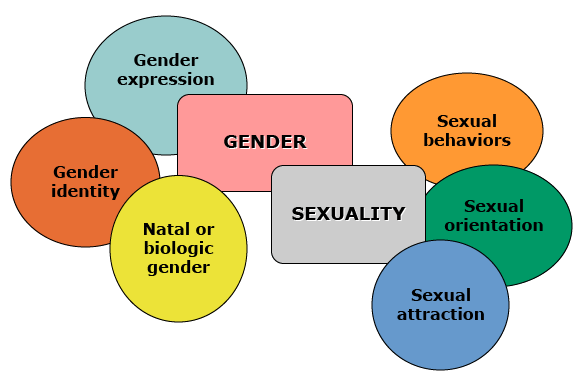 Defining Sexuality
Sexual Orientation/Identity:  Sexual concept of one’s self based 
on feelings, attractions, and desires;
LGBTQ:  Lesbian, Gay, Bisexual, Transgender, Questioning/Queer; Pansexual/Asexual
Sexual Behaviors:  Young Men who have Sex with Men (YMSM)
Young Women who have sex with Women (YWSW)
Citation:  Olson, Forcier
[Speaker Notes: Sexual orientation refers to an individual’s pattern of physical and emotional arousal toward other people.
Complex personal, developmental, cultural, and social variables effect one’s ability to accept, act out, or act against specific aspects of physical and emotional arousal, particularly in developmental stages.

Source: Frankowski B. Sexual Orientation and Adolescents. Pediatrics 2004;113:1827–1832.]
Sexual Orientation Identities
[Speaker Notes: Source:  

1) “Interviewing Adolescents about Sexual Matters.”  Pediatrics Clinics of North America (April 2017 Edition).  Pfeffer, B.  Ellsworth, TR. Gold, M. 
Hyderi A, Angel J, Madison M, et al.  Transgender patients:  Providing sensitive care.  The Journal of Family Practice.  July 2016: (65)7; 450-461.
http://www.asexuality.org/home/?q=overview.html]
Youth and LGBTQ community are marginalized and have increased health risks
Providers rarely receive LGBTQ-specific training
Providing LGBTQ-friendly care is a skill
National, statewide, and city initiatives to improve access to health care for LGBTQ youth
Why is Training for LGBTQ-Friendly Care Important?
[Speaker Notes: Some use the term sexual minority to describe the LGBTQ population to bring attention to their marginalized status.

Training is important because competent care for these populations (LGBTQ, adolescents) is a skill set that most providers are not trained in and do not have the life experience to make them aware of the issues. Even if you are LGBT or Q, that doesn’t necessarily mean that you are able to provide competent care—least because the LGBTQ community includes a very diverse group of people with varying needs and strengths.]
Case: Sophia
Sophia is a 16-year-old female who comes to the clinic for a physical

She indicates she is having sex but not using contraception on her intake form

As you begin the sexual interview, Sophia discloses that she self-identifies as a lesbian
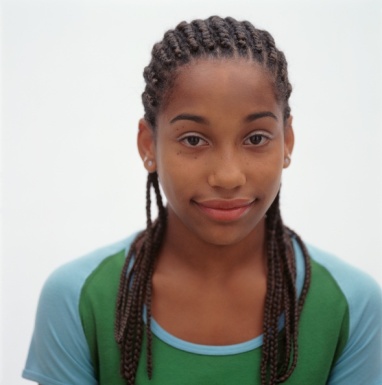 [Speaker Notes: How do you discuss sensitive issues with young patients?]
How Does Sophia’sDisclosure Make You Feel?
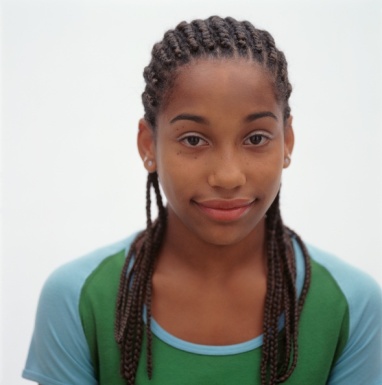 [Speaker Notes: Pause for a moment to validate.]
Confronting Personal Biases
Understand personal biases
Provider discomfort can be damaging
It is an ethical obligation to refer patient for appropriate care
Creating a Safe Space
Train all staff
Zero tolerance for insensitivity
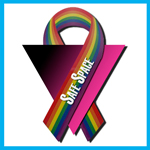 Assure Confidentiality
Provide support resources
Display LGBTQ- affirming materials
Gender-neutral/individual restrooms
Forms containing gender-neutral language
EMR prompts
“Parent” versus “mother/father”
Office Environment/Procedures
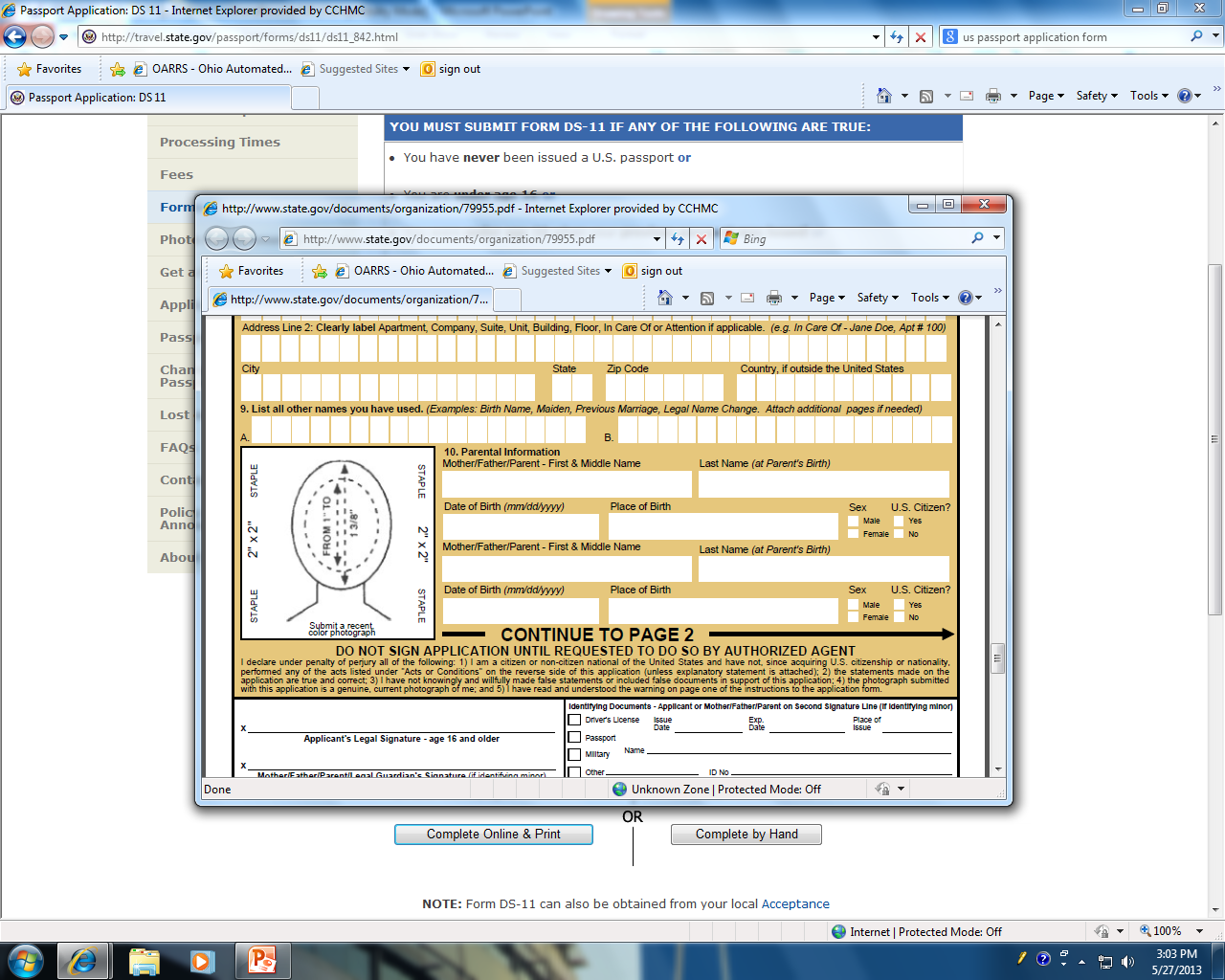 [Speaker Notes: The next thing we need to do is review our office procedures. Whether we use paper forms or EMR, we need to try to make sure that the there is gender neutral language and a place for preferred name. Additionally, we need to make sure that we can have Parent 1 and Parent 2 instead of mother and father. This is a copy of the new US Passport Form, and they are able to do it! We also need to be training our staff around these issues.]
Starting the Sexual Interview
Is a tool to be used to stimulate dialogue rather than a checklist
Ask sensitive questions later in the interview
This may be the time to ask parents to leave the room
“I ask all my patients the following questions”
Consider starting at 13 y/o
H: Home
E: Education/Employment
E: Eating
A: Activities
D: Drugs
S: Sexuality 
S: Suicide/depression
S: Safety
S: Spirituality/Strengths*
25
[Speaker Notes: The HEADS interview is used to get a general assessment of adolescents by reviewing important aspects of a youth’s life. One version of HEADS is listed on this slide. It allows an opportunity to ask questions about preventative health issues that includes both risks and strengths. For sensitive questions, make sure they come a little later in the interview, and at this point you should ask the parent to leave the room to ensure confidentiality. In order to normalize the questions, consider starting with the statement such as “I ask all my patients the following questions.”

*Some practitioners add yet another “S” to assess strengths, points of resiliency, or confidence in the patient and ask those questions first (SHEEADSSS)

Source:  Klein DA, Goldenring JM & Adelman WP. Contemporary Pediatrics. 2014.]
Avoid Assumptions
Don’t assume:
Patients are heterosexual
Bisexuality is a phase
Orientation/Attraction equals behavior
Sexual orientation based on gender of partner
Sexual orientation or gender identity based on appearance
Sexual orientation or gender identity is the same as last visit
LGBTQ patients are engaging in risky behavior
LGBTQ patients have unsupportive families
[Speaker Notes: Some questions may need to be asked at every visit—sexual orientation and gender identity may have changed, especially in adolescents.
Many male youth do not identify as gay but have same-sex partners
81% of females with same-sex attraction also report having sexual experiences with males

Source:  Diamant AL, Schuster MA, McGuigan K, Lever J. Lesbians’ sexual history with men: implications for taking a sexual history. Arch Intern Med 1999;159:2730–6. (NSFG Data from 2002)]
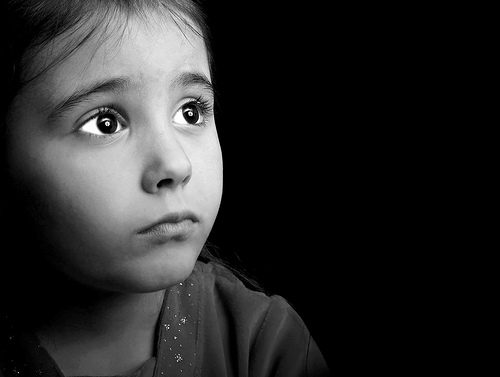 Who to Screen for Gender Nonconformity?
All children 
 Developmental stages

Nonconforming expression

Concerns/problems with:
 Mood
 Behavior
 Social
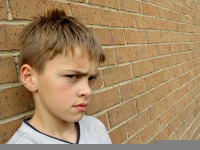 [Speaker Notes: Who should be screened and what are you looking for in terms of gender nonconformity and patients struggling with their gender identities?

First, you should be screening all children to see if they are expressing gender as expected according to developmental stages.

Next, screen kids who present with gender nonconforming behaviors (dress, play choices, identifying as the opposite sex from their natal sex, choosing a gender nonconforming name, etc).  

Also, screen kids who are expressing mood or behavior problems or may be struggling with a variety of issues, one of which is gender.]
How to Screen About Gender
Ask! Parent(s):
Child play, hair, dress preferences
Concerns with these 
Concerns with behavior, friends, getting along at school, school failure, bullying, anger, sadness, isolation, other?
Ask! Patient:
Do you feel more like a girl, boy, neither, both?
How would you like to play, cut your hair, dress? 
What name or pronoun (he for boy, she for girl) fits you?
[Speaker Notes: This is where clinicians can come in. What do you ask, and to whom?]
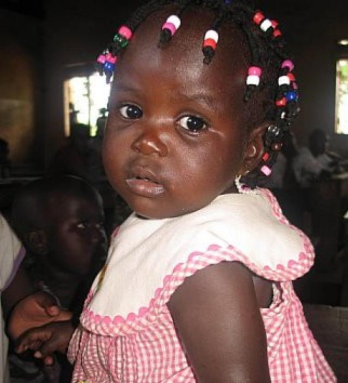 Between ages 1 and 2
  Conscious of physical differences   
  between sexes
Awareness of Gender Identity
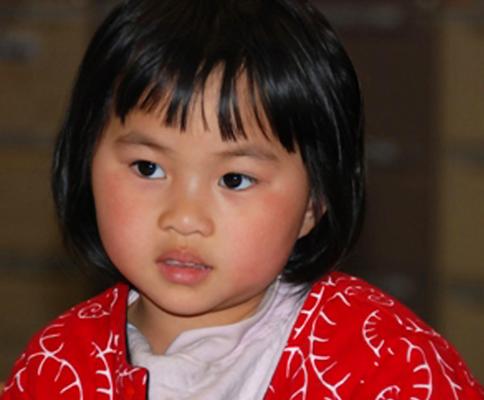 At 3 years old
 Can label themselves as girl or boy
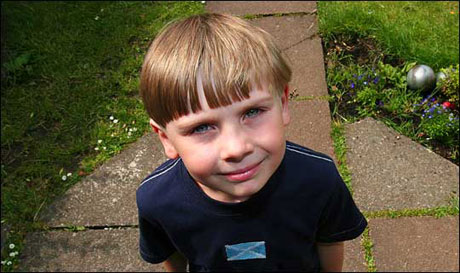 By age 4
  Gender identity is stable
  Recognize that gender is constant
[Speaker Notes: Awareness of being a boy or a girl begins during the first year of a child’s life, when babies typically discover their genitals. Between the ages of 1 and 2, children become conscious of physical differences between genders. By the age of 3, children are easily able to label themselves as they acquire a strong concept of self. By age 4, a child’s gender identity is stable. 

During this same time of life, children learn gender role behavior—that is, doing things "that boys do" or "that girls do.” Before the age of 3, children can differentiate sex-stereotyped toys. By 3 years of age, they have also become more aware of boy and girl activities, interests, and occupations. Many begin to play with youngsters of their own sex in activities identified with that sex. By the time they enter kindergarten, children’s gender identities are well established. 

While most individuals will identify in binary “male or female,” “boy or girl,” or “man or woman” paradigms, it is important to note that some individuals’ identities might be in between these categories.

Source: American Academy of Pediatrics. (1995). CARING FOR YOUR SCHOOL-AGE CHILD: AGES 5–12. New York: Bantam Books.]
Asking About Sexual Attraction
Are you attracted to people of:
Same sex/gender
Different sex/gender
Both or all genders/sexes
Nobody
Not sure yet
How comfortable do you feel with this/these attractions?
Have you told your family or friends about this/these attractions?
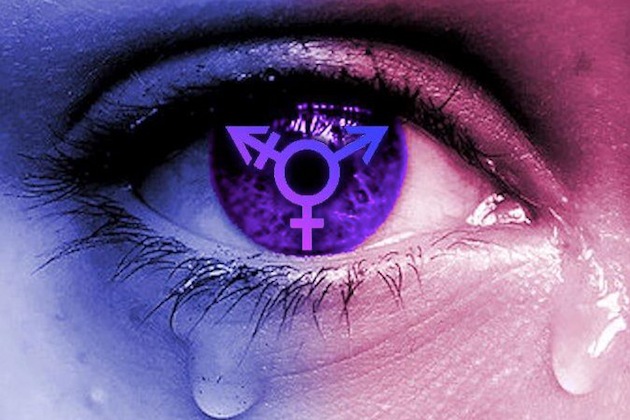 [Speaker Notes: Respectfully asking about sexual attraction]
Awareness of Sexual Orientation
Sexual minority youth are coming out at younger ages
Human Rights Campaign
10,000 13- to 17-year-olds in 2012
Awareness of same-sex attraction is age 9
Disclosure is at age 16 years*
Each youth has unique experience
Time in development
Exploration
Risk taking
Added support
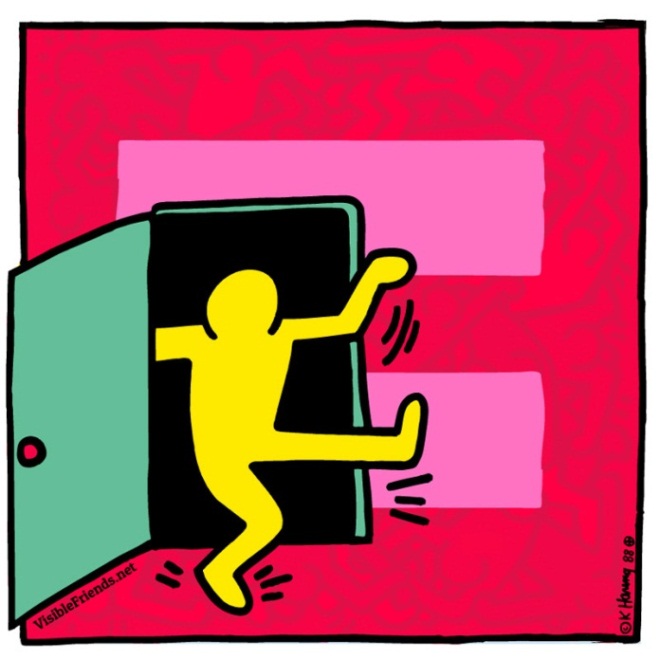 [Speaker Notes: Adolescents are coming out at earlier ages. Awareness of same-sex attraction begins around age 9 or 10. The average age of coming out is now 16, but it was around age 21 in the 1980s. Each person’s coming out experience is unique and it is not a single event but instead a lifelong process. An adolescent may be out at school, but not at home, they may be out to other students and teachers, but not to coaches. In each new situation they have to decide whether or not to come out.

As health care providers, we need to remember that coming out can be a high risk time. When teens come out, they have a high risk of family discord, abuse, and homelessness.  

Source:  *Cianciotto, J., & Cahill, S. (2003). Education policy: Issues affecting lesbian, gay, bisexual, and transgender youth. New York: The National Gay and Lesbian Task Force Policy Institute.]
Determinants of Sexual Orientation
Sexual orientation is not a “choice”

Most likely determined by combination of influences:
Genetic, hormonal, environmental 

More important to focus on
Sexuality, relationships, intimacy is an expected part of development
How does patient feel about their sexuality?
How does family or community support this aspect of selfhood?
[Speaker Notes: In recent decades, biologically-based theories have been favored by experts to explain at least part of gender identity and expression and sexual orientation.  
 The high concordance of homosexuality among monozygotic twins and the clustering of homosexuality in family pedigrees support biological models.  
 However, some gay and lesbian young people and adults believe that their sexual orientation is a choice and one that they are entitled to make.

 There is no scientific evidence that sexual orientation is influenced by:
Parenting
Sexual abuse
Other adverse life events

Sources: 
 Frankowski B. Sexual Orientation and Adolescents. Pediatrics 2004;113:1827–1832. 
 Rowlett JD, Patel D, Greydanus DE. Homosexuality. In: Greydanus DE, Wolraich ML, eds. Behavioral Pediatrics. New York, NY: Speinger-Verlag;1992:37–54.
 Savid-Williams RC. Theoretical perspectives accounting for adolescent homosexuality. J Adolesc Health Care. 1988;9:95–104.]
LGB Prevalence YRBS 2015
Source:  MMWR, August 12, 2016, Volume 65, No.9
[Speaker Notes: Source:  MMWR, August 12, 2016, Volume 65, No.9
http://www.cdc.gov/mmwr/volumes/65/ss/pdfs/ss6509.pdf

Nationwide, 88.8% of students identified as heterosexual, 2.0% identified as gay or lesbian, 6.0% identified as bisexual, and 3.2% were not sure of their sexual identity (Table 3). Across 25 states, from 84.4% to 91.1% (median: 87.4%) of students identified as heterosexual, from 0.8% to 4.4% (median: 2.7%) identified as gay or lesbian, from 4.8% to 8.1% (median 6.4%) identified as bisexual, and from 2.8% to 4.9% (median: 4.0%) were not sure of their sexual identity. Across 19 large urban school districts, from 77.6% to 89.7% (median: 86.0%) of students identified as heterosexual, from 1.4% to 7.6% (median: 3.1%) identified as gay or lesbian, from 4.3% to 10.8% (median: 6.5%) identified as bisexual, and from 3.2% to 5.8% (median: 4.5%) were not sure of their sexual identity]
States/Districts Asking About Sexual Orientation, YRBS 1995-2015
Source:  MMWR, August 12, 2016, Volume 65, No.9
[Speaker Notes: Source:  MMWR, August 12, 2016, Volume 65, No.9
http://www.cdc.gov/mmwr/volumes/65/ss/pdfs/ss6509.pdf

44=25 states +19 school districts asked questions about sexual orientation/sexual minority status. 

Two questions on the standard questionnaire and national questionnaire measured sexual minority status. Sexual identity was ascertained with the following question: “Which of the following best describes you?” Response options were “heterosexual (straight),” “gay or lesbian,” “bisexual,” and “not sure.” All 25 states and 19 large urban school districts included this question. Sex of sexual contacts was ascertained with: “During your life, with whom have you had sexual contact?” Response options were “I have never had sexual contact,” “females,” “males,” and “females and males.” No definition was provided for sexual contact. All but two (Arizona and North Dakota) of the 25 states and all 19 large urban school districts included this question.]
Sexual Orientation and Gender Identity of Middle School Students
Shields JP, et al. “Estimating population size and demographic characteristic of LGBT youth in middle schools.” J Adol Hlth. 2013:248-50.
Asking About Sexual Behaviors
Need to be sensitive AND specific
Younger kids
Have you held hands or cuddled?
Have you kissed or touched each other’s private parts?
……
Older teens
Have you ever had: oral sex, vaginal sex, anal sex?
What parts went where?
Did you put your penis in his/her vagina, butt, or mouth?
Did you take his/her penis in your vagina, butt, or mouth?
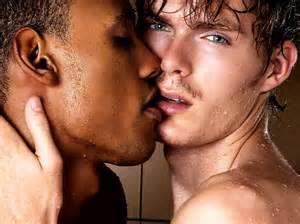 Sexual Behavior Questions
Framing the question
Developmentally appropriate
To counsel and advise not judge! 
There are many ways of being sexual or intimate with another person: kissing, hugging, touching, having oral sex, anal sex, or vaginal sex.  
Have you ever had any of these experiences?
Which ones?  
With males, females, both or other genders?
[Speaker Notes: There are several ways to ask this question, but this one defines sexual behaviors so the patients understand what we are asking about. Many teens may not consider oral sex sexual behavior, but 45% of females and 48% of males ages 15–19 have had oral sex.

Source: Copen CE, Chandra A, Martinez G. Prevalence and timing of oral sex with opposite-sex partners among females and males aged 15–24 years: United States, 2007–2010. National health statistics reports; no 56. Hyattsville, MD: National Center for Health Statistics. 2012.]
Sex of Sexual Contacts, by Sexual Identity, YRBS 2015
Source:  MMWR, August 12, 2016, Volume 65, No.9
[Speaker Notes: Source:  MMWR, August 12, 2016, Volume 65, No.9
http://www.cdc.gov/mmwr/volumes/65/ss/pdfs/ss6509.pdf

Orientation does not equal behavior!!!!

Nationwide, among students who had sexual contact with only the opposite sex, 95.7% identified as heterosexual; 2.8% identified as gay, lesbian, or bisexual; and 1.5% were not sure of their sexual identity. Nationwide, among students who had sexual contact with only the same sex or with both sexes, 25.0% identified as heterosexual; 61.4% identified as gay, lesbian, or bisexual; and 13.6% were not sure of their sexual identity. Nationwide, among students who had no sexual contact, 90.8% identified as heterosexual; 5.8% identified as gay, lesbian, or bisexual; and 3.3% were not sure of their sexual identity.]
Sexual Behavior and Sexual Identity
Source:  MMWR, August 12, 2016, Volume 65, No.9
[Speaker Notes: Source:  MMWR, August 12, 2016, Volume 65, No.9
http://www.cdc.gov/mmwr/volumes/65/ss/pdfs/ss6509.pdf
2015 YRBSS]
Sophia self-disclosed her sexual orientation

If she had not, would you approach this topic with your patient?
Case: Sophia
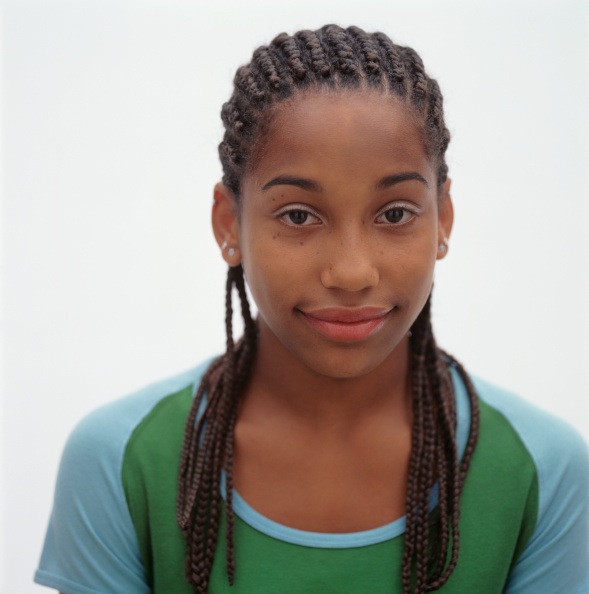 Discuss Sexuality in Clinical Encounters
Due to discrimination and fear, many LGBTQ youth have difficulty accessing health care

Most LGBTQ youth are “invisible” and often will not raise issue until asked

Asking normalizes notion that there is a range of sexual orientations and gender identities
Missed Opportunities for Screening & Identification
Physician-adolescent discussions during health maintenance visits

Early and middle adolescents 

 Time spent talking about sexuality:
35% spent ZERO time 
30% spent 1-35 seconds
35% spent more than 36 seconds
Alexander SC et al.  JAMA Pediatr. 2014
[Speaker Notes: JAMA Pediatr. 2014 Feb;168(2):163-9. doi: 10.1001/jamapediatrics.2013.4338.
Sexuality talk during adolescent health maintenance visits.
Alexander SC1, Fortenberry JD2, Pollak KI3, Bravender T4, Davis JK5, Ostbye T6, Tulsky JA1, Dolor RJ5,Shields CG7.
Physicians may be important sources of sexuality information and preventive services, and one-on-one confidential time during health maintenance visits is recommended to allow discussions of sexual development, behavior, and risk reduction. However, little is known about the occurrence and characteristics of physician-adolescent discussions about sexuality.
OBJECTIVE:
To examine predictors of time spent discussing sexuality, level of adolescent participation, and physician and patient characteristics associated with sexuality discussions during health maintenance visits by early and middle adolescents.






PLoS One. 2014 Sep 8;9(9):e107104. doi: 10.1371/journal.pone.0107104. eCollection 2014.
Do ask, do tell: high levels of acceptability by patients of routine collection of sexual orientation and gender identity data in four diverse American community health centers.
Cahill S1, Singal R2, Grasso C2, King D2, Mayer K3, Baker K4, Makadon H5.
Author information
Abstract
BACKGROUND:
The Institute of Medicine and The Joint Commission have recommended asking sexual orientation and gender identity (SOGI) questions in clinical settings and including such data in Electronic Health Records (EHRs). This is increasingly viewed as a critical step toward systematically documenting and addressing health disparities affecting lesbian, gay, bisexual, andtransgender (LGBT) people. The U.S. government is currently considering whether to include SOGI data collection in the Stage 3 guidelines for the incentive program promoting meaningful use of EHR. However, some have questioned whether acceptable standard measures to collect SOGI data in clinical settings exist.
METHODS:
In order to better understand how a diverse group of patients would respond if SOGI questions were asked in primary care settings, 301 randomly selected patients receiving primary care at four health centers across the U.S. were asked SOGI questions and then asked follow-up questions. This sample was mainly heterosexual, racially diverse, and geographically and regionally broad.
RESULTS:
There was a strong consensus among patients surveyed about the importance of asking SOGI questions. Most of the LGBT respondents thought that the questions presented on the survey allowed them to accurately document their SOGI. Most respondents--heterosexual and LGBT--answered the questions, and said that they would answer such questions in the future. While there were some age-related differences, respondents of all ages overwhelmingly expressed support for asking SOGI questions and understood the importance of providers' knowing their patients' SOGI.
CONCLUSIONS:
Given current deliberations within national health care regulatory bodies and the government's increased attention to LGBT health disparities, the finding that patients can and will answer SOGI questions has important implications for public policy. This study provides evidence that integrating SOGI data collection into the meaningful use requirements is both acceptable to diverse samples of patients, including heterosexuals, and feasible.

DESIGN, SETTING, AND PARTICIPANTS:
Observational study of audio-recorded conversations between 253 adolescents (mean age, 14.3 years; 53% female; 40% white; 47% African American) and 49 physicians (82% pediatricians; 84% white; 65% female; mean age, 40.9 years; mean [SD] duration in practice, 11.8 [8.7] years) coded for sexuality content at 11 clinics (3 academic and 8 community-based practices) located throughout the Raleigh/Durham, North Carolina, area.
MAIN OUTCOMES AND MEASURES:
Total time per visit during which sexuality issues were discussed. RESULTS One hundred sixty-five (65%) of all visits had some sexual content within it. The average time of sexuality talk was 36 seconds (35% 0 seconds; 30% 1-35 seconds; and 35% ≥ 36 seconds). Ordinal logistic regression (outcome of duration: 0, 1-35, or ≥ 36 seconds), adjusted for clustering of patients within physicians, found that female patients (odds ratio [OR] = 2.58; 95% CI, 1.53-4.36), older patients (OR = 1.37; 95% CI, 1.13-1.65), conversations with explicit confidentiality discussions (OR = 4.33; 95% CI, 2.58-7.28), African American adolescents (OR = 1.58; 95% CI, 1.01-2.48), and longer overall visit (OR = 1.07; 95% CI, 1.03-1.11) were associated with more sexuality talk, and Asian physicians were associated with less sexuality talk (OR = 0.13; 95% CI, 0.08-0.20). In addition, the same significant associations between adolescent, physician, and visit characteristics were significantly associated with greater adolescent participation.
CONCLUSIONS AND RELEVANCE:
Our study may be the first to directly observe sexuality talk between physicians and adolescents. We found that one-third of all adolescents had annual visits without any mention of sexuality issues; when sexuality talk occurred, it was brief. Research is needed to identify successful strategies physicians can use to engage adolescents in discussions about sexuality to help promote healthy sexual development and decision making.]
How Often do Pediatricians Ask About Sexual Orientation During Well Visits?
Henry-Reid Pediatrics 2010;125:e741-747.
[Speaker Notes: This 2010 study by a colleague in Chicago suggests that while pediatricians do educate about abstinence, condoms, and STI -- we could do a little better in terms of providing truly proactive anticipatory guidance regarding teens’ sexual health…  

Henry-Reid Pediatrics 2010;125:e741-747.]
How Often do Family Physicians Ask About Sexual Orientation?
Kelts EA, Allan MJ, Klein JD.  Fam Med. 2001 May;33(5):376-81.
[Speaker Notes: Family Docs doing slightly better than pediatricians on asking about sexual orientation (30% v. 20%)

Kelts EA, Allan MJ, Klein JD.  Fam Med. 2001 May;33(5):376-81.  Where are we on teen sex?: Delivery of reproductive health services to adolescents by family physicians. Department of Family Medicine, University of Rochester, NY 14620, USA. Elizabeth_Kelts@urmc.rochester.edu
BACKGROUND AND OBJECTIVES: 
This study describes variation in reproductive health preventive services delivery to adolescents by family physicians in Upstate New York.
METHODS: 
We surveyed a stratified random sample of 354 family physicians from three New York State metropolitan statistical areas about the proportion of their adolescent patients (ages 15-18) to whom they deliver preventive reproductive health interventions. Responses were averaged to create a preventive care practice score.
RESULTS: 
Of 295 eligible respondents, 179 returned completed surveys (61%). Eighty-one percent were male. Respondents did not vary by geographical area. However, female family physicians were less likely to respond than males, and olderfamily physicians were less likely to respond than more-recent graduates. On average, family physicians reported asking 79% of their adolescent patients about contraceptive use, 73% about condom use, 72% about sexual relationships, and 61% about sexual behaviors. Only 36% reported asking teens when they thought sex was appropriate, and 30% had discussed sexual orientation. Seventy-six percent of physicians discussed adolescents' risks of HIV with adolescent patients, 78% advised adolescent patients to use condoms, 21% gave handouts about HIV, and 9% gave condoms to adolescent patients. Factors associated with provision of more preventive reproductive services included regularly discussing confidentiality, more-recent medical school graduation, placing a high value on the American Academy of Family Physicians recommendations, having read Centers for Disease Control immunization guidelines, having read American Academy of Pediatrics guidelines, and female gender Overall, these factors explained 26% of the variance in provision of preventive reproductive services.
CONCLUSIONS: 
Family physicians report providing most reproductive preventive services to more than half of their patients. Female physicians, older physicians, physicians who regularly discuss confidentiality, and physicians who have a more-positive attitude toward andfamiliarity with preventive care guidelines are more likely to provide reproductive health screening and counseling during adolescent visits.
PMID: 11355649 



www.aafp.org/afp/2011/0315/p689.html
www.aafp.org/afp/2010/0315/p765.html
Putting Prevention into Practice
An Evidence-Based Approach
Behavioral Counseling to Prevent Sexually Transmitted Infections
KENNETH W. LIN, MD, Medical Officer, U.S. Preventive Services Task Force Program, Agency for Healthcare Research and Quality
DORIS H. LOTZ, MD, MPH, General Preventive Medicine Resident, Johns Hopkins Bloomberg School of Public Health
Am Fam Physician. 2010 Mar 15;81(6):765-766.]
Inclusive vs. Exclusive Language Around Sexual Orientation
11 Primary Care Clinics in North Carolina
393 conversations between 393 adolescents and 49 physicians audio-recorded
63% of conversations contained some talk on sexuality
ONLY 3.3% were “inclusive” (language that avoids the use of specific gender, sex, or sexual orientation)
96.7% were “non-inclusive” by either:
directly assuming heterosexuality OR
indirectly framed the talk as heterosexual without pre-identifying the adolescent as heterosexual
Alexander SC et al.  LGBT Health. 2014
[Speaker Notes: LGBT Health. 2014 Dec;1(4):283-91. doi: 10.1089/lgbt.2014.0035. Epub 2014 Sep 18.
Physicians Use of Inclusive Sexual Orientation Language During Teenage Annual Visits.
Alexander SC1, Fortenberry JD2, Pollak KI3,4, Bravender T5, Østbye T4, Shields CG6.
Author information
Abstract
PURPOSE:
Physicians are encouraged to use inclusive language regarding sexuality in order to help all adolescent patients feel accepted. Non-inclusive language by physicians may influence relationships with adolescent patients, especially those with still-developing sexual identities. The aim of this study was to identify patterns of physicians' use of inclusive and non-inclusive language when discussing sexuality.
METHOD:
A total of 393 conversations between 393 adolescents and 49 physicians from 11 clinics located throughout the Raleigh-Durham, North Carolina, area were audio recorded. Conversations were coded for the use of inclusive talk (language use that avoids the use of specific gender, sex, or sexual orientation language), direct non-inclusive talk (language use that assumes the teenager is heterosexual or exclusively engages in heterosexual sexual activity), and indirect non-inclusive talk (language use that frames talk heterosexually but does not pre-identify the adolescent as heterosexual).
RESULTS:
Nearly two-thirds (63%, 245) of the visits contained some sexuality talk. Inclusive talk rarely occurred (3.3%) while non-inclusive language was predominant (48.1% direct and 48.6% indirect). There were no significant differences in language use by gender, age, adolescent race, or visit length. These non-significant findings suggest that all adolescents regardless of race, gender, or age are receiving non-inclusive sexuality talk from their providers.
CONCLUSION:
Physicians are missing opportunities to create safe environments for teenagers to discuss sexuality. The examples of inclusive talk from this study may provide potentially useful ways to teach providers how to begin sexuality discussions, focusing on sexual attraction or asking about friends' sexual behavior, and maintain these discussions.]
Do School Nurses Ask About Sexual Orientation? YMSM Respond
YMSM of color ages 13-19 school based web survey
Youth report
School nurses most willing to talk about HIV testing (37%) and condoms (37%) 
Less willing to talk about same sex attraction (11%)
Reluctance to talk if provider LGBTQ attitude unknown
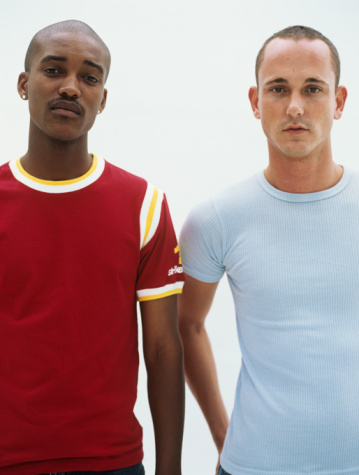 Rasberry CN et al. J Sch Nurs. 2015 Oct;31(5):334-44
[Speaker Notes: J Sch Nurs. 2015 Oct;31(5):334-44. doi: 10.1177/1059840514557160. Epub 2014 Dec 17.
Communicating With School Nurses About Sexual Orientation and Sexual Health: Perspectives of Teen Young Men Who Have Sex With Men.
Rasberry CN1, Morris E2, Lesesne CA3, Kroupa E3, Topete P3, Carver LH3, Robin L2.
Author information
Abstract
Black and Latino young men who have sex with men (YMSM) are at disproportionate risk for sexually transmitted diseases (STDs), including HIV. This study informs school-centered strategies for connecting YMSM to health services by describing their willingness, perceived safety, and experiences in talking to school staff about sexual health. Cross-sectional data were collected from Black and Latino YMSM aged 13-19 through web-based questionnaires (N = 415) and interviews (N = 32). School nurses were the staff members youth most often reported willingness to talk to about HIV testing (37.8%), STD testing (37.1%), or condoms (37.3%), but least often reported as safe to talk to about attraction to other guys (11.4%). Interviews revealed youth reluctance to talk with school staff including nurses when uncertain of staff members' perceptions of lesbian, gay, bisexual, transgender, and questioning (LGBTQ) people or perceiving staff to lack knowledge of LGBTQ issues, communities, or resources. Nurses may need additional training to effectively reach Black and Latino YMSM.
© The Author(s) 2014.]
Barriers to Care: Medical Training
Most medical schools neglect LGBT issues

One study found that most medical schools devoted 5 hours or less to teaching anything more than asking, “What is the gender of your sexual partner?”

One-third of medical schools assigned no time at all to LGBT topics
[Speaker Notes: Obedin-Maliver et al., 2011J. Obedin-Maliver, E.S. Goldsmith, L. Stewart, W. White, E. Tran, M.R. Lunn Lesbian, Gay, Bisexual, and Transgender-related Content in Undergraduate Medical Education. Journal of the American Medical Association, 306 (2011), pp. 971–977
Deborah L. McBride, MSN, RN, CPN, CPON, CCRN Homelessness and Health Care Disparities Among Lesbian, Gay, Bisexual, and Transgender Youth. Journal of Pediatric Nursing, Volume 27, Issue 2, April 2012, Pages 177–179 http://dx.doi.org/10.1016/j.pedn.2011.11.007


JAMA. 2011 Sep 7;306(9):971-7. doi: 10.1001/jama.2011.1255.
Lesbian, gay, bisexual, and transgender-related content in undergraduate medical education.
Obedin-Maliver J1, Goldsmith ES, Stewart L, White W, Tran E, Brenman S, Wells M, Fetterman DM, Garcia G, Lunn MR.
Author information
Abstract
CONTEXT:
Lesbian, gay, bisexual, and transgender (LGBT) individuals experience health and health care disparities and have specific health care needs. Medical education organizations have called for LGBT-sensitive training, but how and to what extent schools educate students to deliver comprehensive LGBT patient care is unknown.
OBJECTIVES:
To characterize LGBT-related medical curricula and associated curricular development practices and to determine deans' assessments of their institutions' LGBT-related curricular content.
DESIGN, SETTING, AND PARTICIPANTS:
Deans of medical education (or equivalent) at 176 allopathic or osteopathic medical schools in Canada and the United States were surveyed to complete a 13-question, Web-based questionnaire between May 2009 and March 2010.
MAIN OUTCOME MEASURE:
Reported hours of LGBT-related curricular content.
RESULTS:
Of 176 schools, 150 (85.2%) responded, and 132 (75.0%) fully completed the questionnaire. The median reported time dedicated to teaching LGBT-related content in the entire curriculum was 5 hours (interquartile range [IQR], 3-8 hours). Of the 132 respondents, 9 (6.8%; 95% CI, 2.5%-11.1%) reported 0 hours taught during preclinical years and 44 (33.3%; 95% CI, 25.3%-41.4%) reported 0 hours during clinical years. Median US allopathic clinical hours were significantly different from US osteopathic clinical hours (2 hours [IQR, 0-4 hours] vs 0 hours [IQR, 0-2 hours]; P = .008). Although 128 of the schools (97.0%; 95% CI, 94.0%-99.9%) taught students to ask patients if they "have sex with men, women, or both" when obtaining a sexual history, the reported teaching frequency of 16 LGBT-specific topic areas in the required curriculum was lower: at least 8 topics at 83 schools (62.9%; 95% CI, 54.6%-71.1%) and all topics at 11 schools (8.3%; 95% CI, 3.6%-13.0%). The institutions' LGBT content was rated as "fair" at 58 schools (43.9%; 95% CI, 35.5%-52.4%). Suggested successful strategies to increase content included curricular material focusing on LGBT-related health and health disparities at 77 schools (58.3%, 95% CI, 49.9%-66.7%) and faculty willing and able to teach LGBT-related curricular content at 67 schools (50.8%, 95% CI, 42.2%-59.3%).
CONCLUSION:
The median reported time dedicated to LGBT-related topics in 2009-2010 was small across US and Canadian medical schools, but the quantity, content covered, and perceived quality of instruction varied substantially.]
Barriers to Care: Provider Attitude
Lambda Legal survey through partner organizations, 4,916 LGB respondents, 2009
Almost 8% of LGB and 27% of transgender and gender nonconforming reported being denied care because of their identity/orientation
11% reported that providers refused to touch them or used excessive precautions
Transgender and gender-nonconforming respondents reported facing discrimination and barriers to care 2-3 times more frequently than LGB respondents
16. Lambda Legal (2010)
[Speaker Notes: Recent data is lacking, but it is clear that LGBT patients experience discrimination from their providers while accessing care. As previously mentioned, many were denied care, and barriers were more frequently experienced by transgender and gender-nonconforming patients. Eleven percent reported that providers wouldn’t touch them or used excessive precautions. On top of this, many providers are not as comfortable treating youth as they are children or adults.

Source:
Lambda Legal (2010). When Health Care Isn’t Caring: Lambda Legal’s Survey of Discrimination Against LGBT People and People with HIV. Retrieved from www.lambdalegal.org/health-care-report]
LGBT Youth Disclosure
Disclose to close friend before disclosing to parents and family
Fear of negative reactions and rejection from parents/family
Still worry about losing friends due to sexual orientation
Being out associate w victimization in school
Disclosure to mother before father, but reactions of parents typically do not differ
Parental reactions variable
27-55% supportive or accepting
12-51% intolerant and rejecting 
reactions including verbal abuse, threats, physical victimization
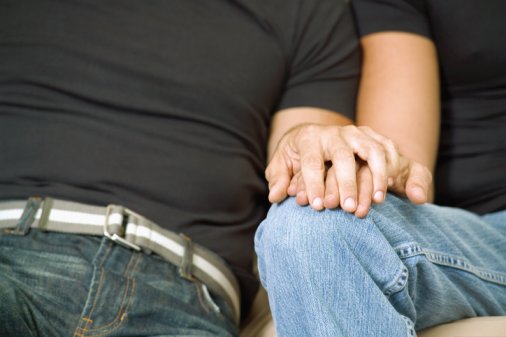 [Speaker Notes: Sources by order of bullets:
Beals & Peplau, 2006; D’Augelli et al., 1998; Grossman & Kerner, 1998
D’Augelli et al., 2005
Diamond & Lucas, 2004
D’Augelli et al., 2005; Savin-Williams & Ream, 2003
Merighi & Grimes, 2000; Savin-Williams, 2001; Valentine, Skelton, & Butler, 2003
D’Augelli et al., 2005; D’Augelli et al., 1998; Savin-Williams & Ream, 2003
D’Augelli et al., 1998









Psychol Addict Behav. 2009 Mar; 23(1): 175–184.
Disclosure of Sexual Orientation and Subsequent Substance Use and Abuse Among Lesbian, Gay, and Bisexual Youths: Critical Role of Disclosure Reactions
Margaret Rosario, Eric W. Schrimshaw, and Joyce Hunter
doi:  10.1037/a0014284  PMCID: PMC2818609  NIHMSID: NIHMS163508



LGB youths frequently disclose to a close friend before disclosing to parents and other family members (Beals & Peplau, 2006; D’Augelli et al., 1998; Grossman & Kerner, 1998), and although friends’ reactions tend to be accepting, many LGB youths worry about losing friends due to their sexual orientation (Diamond & Lucas, 2004). Indeed, openness about one’s sexual orientation is related to more victimization in school (D’Augelli, Pilkington, & Hershberger, 2002), suggesting that disclosure to friends and acquaintances may have potential negative consequences. Disclosure to mothers typically occurs before disclosure to fathers, but the reactions of parents typically do not differ by sex (D’Augelli et al., 2005; Savin-Williams & Ream, 2003). In comparison to friends, who are typically supportive, parental reactions to disclosure are variable (Merighi & Grimes, 2000; Savin-Williams, 2001; Valentine, Skelton, & Butler, 2003). Although many parents are supportive or accepting (27%–55%; D’Augelli et al., 2005; D’Augelli et al., 1998; Savin-Williams & Ream, 2003), a significant number of LGB youths experience intolerant and rejecting reactions (12%–51%) including experiences of verbal abuse, threats, and physical victimization (D’Augelli et al., 1998). Thus, it is unsurprising that the main reasons LGB youths report for not disclosing to a parent is fear of negative reactions and rejection (D’Augelli et al., 2005).]
LGBT Teens Who Are “Out”
[Speaker Notes: Source: HRC Survey, 10,030 youth participants, 2012]
Possible Negative Outcomes of “Coming Out”
HEADSSS Screen for…
Family discord and rejection
Religious condemnation
Runaway, homelessness
School, peer, work problems
Social stigma
Isolation
Victimization & physical violence
Risk-taking
Sex behaviors
Drug use
Depression, suicide
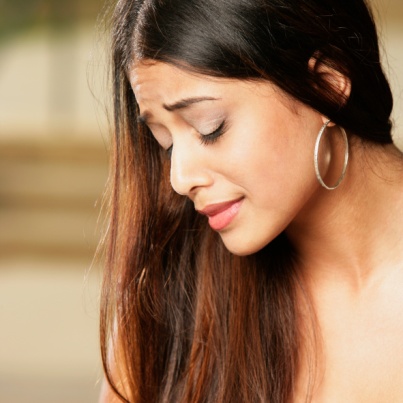 Social and Family Context
Homophobia as a Barrier to Health Care
Perceived lack of confidentiality
Fear of health care provider reaction upon disclosure
Provider’s assumption of heterosexuality
Internalized shame and/or guilt
Internalizing effects of homophobia/ transphobia
Impact of homophobia/ transphobia

 Trauma/violence
 Discrimination
 Rejection
 Lack of civil rights
*
*
Decreased access to competent health services
*
*
Poor health outcomes
 No screening
 Low compliance
 Present late in disease
 Unsafe sex
Poor psychological outcomes
* Where culturally competent medical and mental health care can be a mitigating factor
5. O’Hanlan, et al (1997)
[Speaker Notes: Adapted from: O’Hanlan, et al (1997). A review of the medical consequences of homophobia with suggestions for resolution. JGLMA;1:25‐39.)

As we can see, homophobia and transphobia effect LGBTQ youth at many levels. This gets internalized in various forms of shame and resiliency. In turn, LGBTQ youth are at higher risk for certain medical and mental health outcomes. We’ll talk about how access to competent health services improves these outcomes. Outside of health care, are there other mitigating factors?]
Impact of Homophobia/Transphobia: Social and Family Context
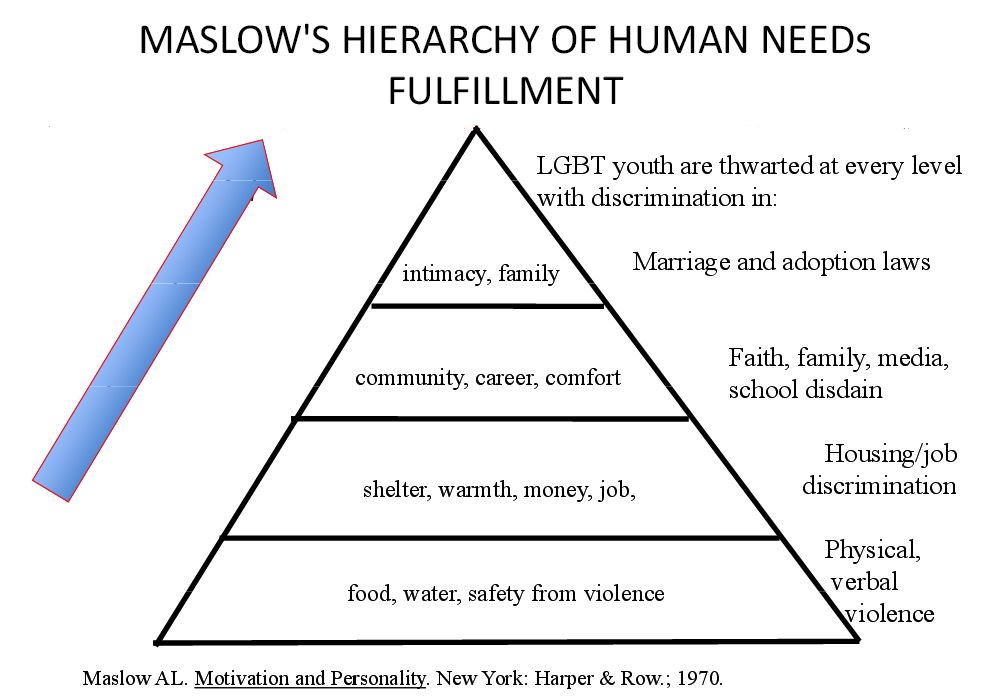 6. Maslow (1970)
[Speaker Notes: Homophobia and transphobia impact every level of an individual’s life. This may be in addition to any experiences with racism, sexism, poverty, and immigration status.  When the most basic levels—physical safety and health—are compromised, it requires much more work and strength to be able to fulfill other needs in a healthy manner, including in personal relationships. This can create imbalanced or a lack of relationships.
Homophobia and transphobia come from many different areas—society, culture, religion, community, school, family, and from within. For example, 33% of Americans in 2013 believe society should not accept homosexuality.* Think about the many ways this reality impacts laws, policies, and social environments.

Additionally, one thing that is unique to the marginalization of people based on their sexuality and gender identity, as opposed to race, gender, or economics, is that the affected individual is frequently alone in their struggle, and the perpetrators of homophobia and transphobia are too often parents, family, religion, and community. It is the most intimate relationships that are sometimes the most unsupportive and rejecting and precisely at the time—during adolescence—when an individual is trying to establish those relationships and their sense of self. On top of that, these youths often lack role models.

Let’s look at some of these level more closely, and how youth may present to your clinic as a result.

*Source: Pew Research Center (2013). The Global Divide on Homosexuality. Retrieved from http://www.pewglobal.org/files/2013/06/Pew-Global-Attitudes-Homosexuality-Report-FINAL-JUNE-4-2013.pdf

Figure from: O’Hanlan, et al (1997). A review of the medical consequences of homophobia with suggestions for resolution. JGLMA;1:25‐39.)]
Effects of Homophobia
Substance Abuse
Mental Health & 
Sexual Violence
Youth may internalize societal homophobia leading to
Homelessness
Safety/Victimization at School
Risk-taking Behaviors
[Speaker Notes: Sources:
Meyer I, Dean L. Internalized homophobia, intimacy and sexual behaviour among gay and bisexual me. In: Herek G. (ed). Stigma and sexual Orientation,  Sage, Thousand Okas, CA: 1998, pp.16–186. 
Locke K. Treatment of homophobia in a gay male adolescent. American Journal of Psychotherapy, 1998;52:202–214.]
Substance Abuse
Source:  MMWR, August 12, 2016, Volume 65, No.9
[Speaker Notes: LGB Youth nearly 5 times mores likely to do Heroin (4.6)
LGB Youth nearly 2 times more likely to smoke cigarettes (1.96)
LGB Youth 2 times more likely to do hallucinogenic drugs (2.1)
LGB Youth nearly 3 times more likely to do cocaine (2.5)
LGB Youth 2.5 times more likely to do ecstasy (2.5)

Source:  MMWR, August 12, 2016, Volume 65, No.9
http://www.cdc.gov/mmwr/volumes/65/ss/pdfs/ss6509.pdf
2015 YRBSS]
Mental Health & Sexual Violence
Source:  MMWR, August 12, 2016, Volume 65, No.9
[Speaker Notes: LGB Youth nearly 5 times more likely to attempt suicide (4.6) than their heterosexual peers!
LGB Youth 2 times more likely to report feeling sad/hopeless (2.3)
LGB Youth 3 times more likely to be physically forced to have sex (3.3)
LGB Youth 2 times more likely to experience physically dating violence (2.1)
LGB Youth nearly 3 times more likely to experience sexual dating violence (2.5)

Source:  MMWR, August 12, 2016, Volume 65, No.9
http://www.cdc.gov/mmwr/volumes/65/ss/pdfs/ss6509.pdf
2015 YRBSS]
Homelessness
30-40% of homeless youths identify as LGBT
In one study, LGB youth were 4 to 13 times more likely to be homeless than their heterosexual peers
Lifetime sexual partners
Studies have reported that Sexual Minority Homeless Youth have
Rates of HIV/STIs
Younger Ages of Sexual Initiation
[Speaker Notes: Approximately 25% of lesbian/gay, 15% of bisexual, and 3% of exclusively heterosexual Massachusetts public high school students were homeless. Sexual-minority males and females had an odds of reporting current homelessness that was between 4 and 13 times that of their exclusively heterosexual peers. Sexual-minority youths’ greater likelihood of being homeless was driven by their increased risk of living separately from their parents or guardians.

Sexual risk behaviors also appear to disproportionately impact sexual-minority homeless adolescents. Studies have reported higher numbers of lifetime sexual partners, younger ages of sexual initiation, and higher rates of unprotected intercourse, survival sex, and HIV and other sexually transmitted infections among sexual minority
homeless adolescents. 

Sources:

Corliss et al., 2011H.L. Corliss, C.S. Goodenow, L. Nichols, S.B. AustinHigh burden of homelessness among sexual-minority adolescents: Findings from a representative Massachusetts high school sample. American Journal of Public Health, 101 (2011), pp. 1683–1689

Deborah L. McBride, MSN, RN, CPN, CPON, CCRN, Homelessness and Health Care Disparities Among Lesbian, Gay, Bisexual, and Transgender Youth. Journal of Pediatric Nursing, Volume 27, Issue 2, April 2012, Pages 177–179 http://dx.doi.org/10.1016/j.pedn.2011.11.007]
Safety and Victimization at School
Source:  MMWR, August 12, 2016, Volume 65, No.9
[Speaker Notes: LGB Youth nearly 2 times more likely to be bullied at school (1.8)
LGB Youth nearly 2 times more likely to be electronically bullied (1.97)
LGB Youth nearly 3 times more likely to not attend school because they felt unsafe (2.7)
LGB Youth nearly 2 times more likely be in a physical fight (1.6)

Source:  MMWR, August 12, 2016, Volume 65, No.9
http://www.cdc.gov/mmwr/volumes/65/ss/pdfs/ss6509.pdf
2015 YRBSS]
Negative Effects of a Hostile School Environment
Poorer Psychological Well-Being (Depression and low self-esteem)
Lowered Educational Aspirations and Academic Achievement
Absenteeism 
(Missing class/school days)
[Speaker Notes: Source: (1) Kosciw, J. G., Greytak, E. A., Bartkiewicz, M. J., Boesen, M. J., & Palmer, N. A. (2012). The 2011
National School Climate Survey: The experiences of lesbian, gay, bisexual and transgender youth in our
nation’s schools. New York: GLSEN.]
Risk Behaviors—MTF Youth
Garofalo R et al.  Adolesc Health. 2006.
[Speaker Notes: A lot of transgender patients, like B, who’ve experienced home/school victimization and homelessness exhibit other risk behaviors. 

A 2006 study described the real life challenges and HIV-risk behaviors of male-to-female (MTF) transgender youth from communities of color. Fifty-one MTF transgender youth of ethnic minorities and aged 16–25 years completed an anonymous questionnaire including demographics, psychosocial measures, and participation in substance use and sexual risk behaviors. Results indicated that the prevalence of life stressors among the sample included history of incarceration (37%), homelessness (18%), sex in exchange for resources (59%), forced sexual activity (52%), difficulty finding a job (63%), and difficulty accessing health care (41%). Within the past year, 98% had sex with men, 49% had unprotected receptive anal intercourse, and 53% had sex under the influence of drugs or alcohol. Substance use within the past year was common, with marijuana (71%) and alcohol (65%) most frequently reported. Twenty-nine percent of participants had used injection liquid silicone in their lifetime. Other injection drug use and needle-sharing behaviors were rare. Compared with other racial/ethnic groups, HIV was found in higher rates among African-American youth (p < .05). HIV status was not associated with any other demographic characteristic, psychosocial measure, sexual or substance use behavior. The findings suggest that MTF transgender youth of color have many unmet needs and are at extreme risk of acquiring HIV. Future research is needed to better understand this adolescent subgroup and to develop targeted broad-based interventions that reduce risky behaviors.

Source: 
Garofalo R, Deleon J, Osmer E, Doll M, Harper GW. Overlooked, misunderstood and at-risk: exploring the lives and HIV risk of ethnic minority male-to-female transgender youth. J Adolesc Health. 2006 Mar;38(3):230–6.]
Minority Stress Theory
Stigma
Gender or 
Sexual Minority
Prejudice, Discrimination, Abuse,
Lack of Acceptance
Isolation, Esteem, Resources
Suicide 
Substance Use
SES Disadvantage
Victimization
Anxiety
Depression
Minority Stress
Adapted from O’Hanlan, et al (1997). A review of the medical consequences of homophobia with suggestions for resolution. JGLMA;1:25‐39.)
[Speaker Notes: Adapted from O’Hanlan, et al (1997). A review of the medical consequences of homophobia with suggestions for resolution. JGLMA;1:25‐39.)

Identifying as transgender is not in and of itself a mental health disorder
Social stigma is a problem
Familial rejection
Social isolation (friends, dating)
Fear of physical attacks 
Mental health concerns for transgender
Depression
Suicidality
Body image issues
Substance abuse


Unfortunately, there is stigma attached to gender nonconformity in many societies around the world. Such stigma can lead to prejudice and discrimination, resulting in “minority stress” (I. H. Meyer, 2003). Minority stress is unique (additive to general stressors experienced by all people), socially based, and chronic, and may make transsexual, transgender, and gender nonconforming individuals more vulnerable to developing mental health concerns such as anxiety and depression (Institute of Medicine, 2011). In addition to prejudice and discrimination in society at large, stigma can contribute to abuse and neglect in one’s relationships with peers and family members, which in turn can lead to psychological distress. However, these symptoms are socially induced and are not inherent to being transsexual, transgender, or gender nonconforming.]
Effects of discrimination are mediated by available social support, development stage of youth, and other personal characteristics
Individual resiliency, strength, self-determination
Adaptations to social biases and mistreatment
Family/ friend support
Youth who experience severe family rejection are 8 times more likely to attempt suicide 
Support in schools
Presence of Gay-Straight Alliances, curriculum inclusive of LGBT issues, and supportive staff in schools linked to healthier outcomes
Mitigating Factors
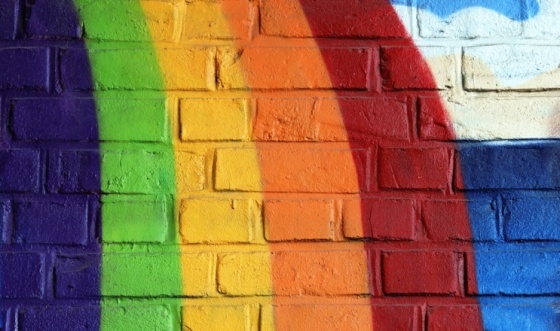 [Speaker Notes: The effects of homophobia and transphobia can be mitigated by social support, coping strategies, the developmental stage, and other personal characteristics of the youth. Family acceptance has a significant impact on outcomes—youth whose families reject them due to their sexuality and gender identity are eight times more likely to commit suicide. Rejection happens often from those closest to the youth, who traditionally would be those that they should turn to.

Studies have shown that support in school environments can improve health outcomes for LGBTQ youth, specifically, the presence of Gay-Straight Alliances, curriculum that’s inclusive of LGBTQ issues, and supportive staff members.

Sources: 

Ryan C, Huebner D, Diaz RM, Sanchez J (2009). Family rejection as a predictor of negative health outcomes in white and Latino lesbian, gay, and bisexual young adults. Pediatrics; 123, 346–352.
GLSEN (2012). 2011 National School Climate Survey: The Experiences of Lesbian, Gay, Bisexual and Transgender Youth in Our Nation’s Schools. Retrieved from http://glsen.org/nscs.
Garofalo R, Katz E. Health care issues of gay and lesbian youth. Current Opinions in Pediatrics 2001;13:298–302.
Image: Jupiter images]
On a follow up visit for tiredness, Sophia seems distracted

When you ask her what is wrong, she says she is worried that she might be pregnant
Case: Sophia Continued
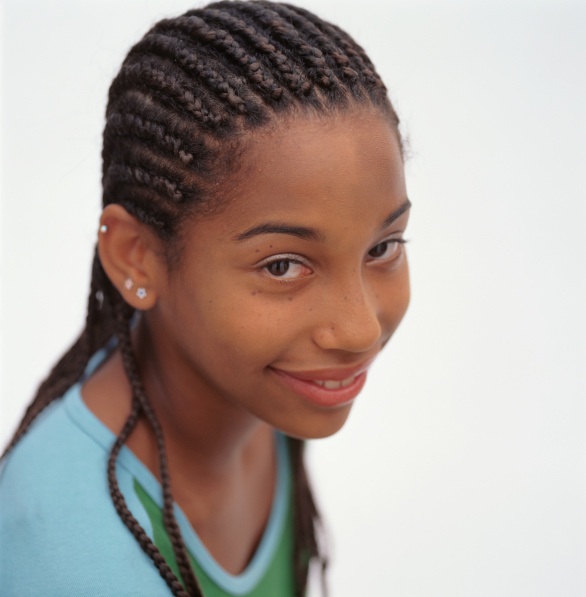 Bisexual and Lesbian Women: Greater Risk for Negative Health Outcomes
Results for bisexual/lesbian women:  
Younger age at heterosexual debut
More male and female sexual partners
More likely to report forced sex by male partner
Greatest use of EC and highest frequency of abortion among bisexual young women
Young women who self-identified as “unsure” of their sexual orientation are nearly twice as likely to report no contraceptive use at last sex
Source:  2006-2010 NSFG data
[Speaker Notes: Data source (2006-2010 NSFG): Self-identified bisexual, lesbian, and heterosexual women aged 15-20
http://www.ncbi.nlm.nih.gov/pubmed/24157195
Source: Tornello et al. J Adoles Health.  2014.
Last bullet:  Sources:
Lemp GF, Hirozawa AM, Givertz D, et al. Seroprevalence of HIV and risk behaviors among young homosexual and bisexual men. JAMA 1994; 272:449–454. 
Valleroy LA, MacKellar D, Janssen R. et al. HIV and Risk Behavior Prevalence among Young Men Who Have Sex with Men Sampled in Six Urban Counties in the USA. Presented at XI International Conference on AIDS, Vancouver, Canada, 1996. 
HIV Epidemiology Program, Los Angeles County Dept. of Health. Young Men's Survey: Los Angeles, Aug. 1994–Jan. 1996. Presented to Los-Angeles County Adolescent HIV Consortium, Los Angeles, CA, 1996. 
Saewyc EM et al. Sexual intercourse, abuse, and pregnancy among adolescent women: does sexual orientation make a difference? Fam Plann Perspect 1999; 31:127–131.]
Pregnancy Risk
When compared to heterosexual youth, lesbians and bisexual females:
Are about as likely to have had intercourse
Experience twice the rate of pregnancy (12% vs. 6%)
19 times less likely to perceive at themselves at risk for STI
Are more likely to have had two or more pregnancies (23.5% vs. 9.8%)
[Speaker Notes: Sources: 
Saewyc EM et al. Sexual intercourse, abuse, and pregnancy among adolescent women: does sexual orientation make a difference? Fam Plann Perspect 1999; 31:127–131. 
Kaestle C & Waller M. Perspectives]
Contraceptive Counseling
Discuss all methods of contraception

Introduce EC and offer an advanced prescription with refills
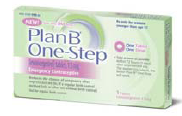 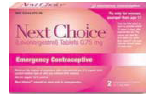 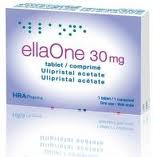 [Speaker Notes: There are several EC products on the market. Plan B One-Step®  is a single-dose of 1.5 mg levonorgestrel which has replaced the 2-dose product, Plan B®. Next Choice™ is a generic version of the original 2-dose Plan B. Both products are available over-the-counter to women age 17 and older, but require prescriptions for women 16 or younger. A new product, ella, was approved in August 2010 and consists of a single dose of ulipristal acetate. Ella is prescription only for women of any age.

**LARCS can be a good method for teens (although maybe not for teens that self-identify as LGBTQ and may not want a long-term method.)]
WSW STI Risk
Nationwide, 6,935 self-identified lesbians
17.2% reported past history STI
Increased Risk
 Trichomonas 
 HPV
 Bacterial vaginosis
 HIV
[Speaker Notes: A 2000 review was conducted to assess the current knowledge of the epidemiology of human papillomavirus and the Papanicolaou smear screening practices among women who have sex with women. Several factors, including prior or concurrent sex with men and sexual behaviors between women, validate the possibility of human papillomavirus infection among women who have sex with women, and data support that human papillomavirus transmission also occurs. Limited data indicate that the frequency of routine Papanicolaou smear screening among women who have sex with women may be suboptimal relative to heterosexual women. [i]

A 2004 study of 708 lesbian and bisexual women was conducted to determine whether bacterial vaginosis (BV) is associated with sexual activity between women. Results indicated that BV was common (31.4%). The odds of BV was significantly associated with larger numbers of female sexual partners (odds ratio [OR], 1.6; confidence interval [CI], 1.05–2.44 for > or = 11 compared with 1–5 partners) and with smoking (OR, 1.43; CI, 1.01–2.03), but not with sex with men or vaginal douching. CONCLUSIONS: BV is common in women who have sex with women (WSW). The increasing odds of BV with larger numbers of female sexual partners suggest that BV may be sexually transmitted between women. [ii]

HPV deoxyribonucleic acid (DNA) has been detected through polymerase chain reaction (PCR)-based methods from the cervix, vagina, and vulva in 13%–30% of WSW, and high-and low-grade squamous intraepithelial lesions (SIL) have been detected on Pap tests in WSW who reported no previous sex with men. [iii]
Additionally, the 2006 CDC STD Treatment guidelines indicate WSW are also at risk for HSV through orogenital sex. [iv]

Sources:
[i] Diamant AL et al. Lesbians' sexual history with men: implications for taking a sexual history. Archives of Internal Medicine 1999; 159:2730-2736. 
[ii] Bailey JV, Farquhar C, Owen C. Bacterial vaginosis in lesbians and bisexual women. Sex Transm Dis. 2004 Nov;31(11):691–4
[iii] Marrazzo JM, Koutsky LA, Kiviat NB, Kuypers JM, Stine K. Papanicolaou test screening and prevalence of genital human papillomavirus among women who have sex with women. Am J Public Health 2001;91:947–52
[iv] Source: Centers for Disease Control. Sexually Transmitted Diseases Treatment Guidelines, 2010. MMWR 2010;59 (No. RR-12):12-14.]
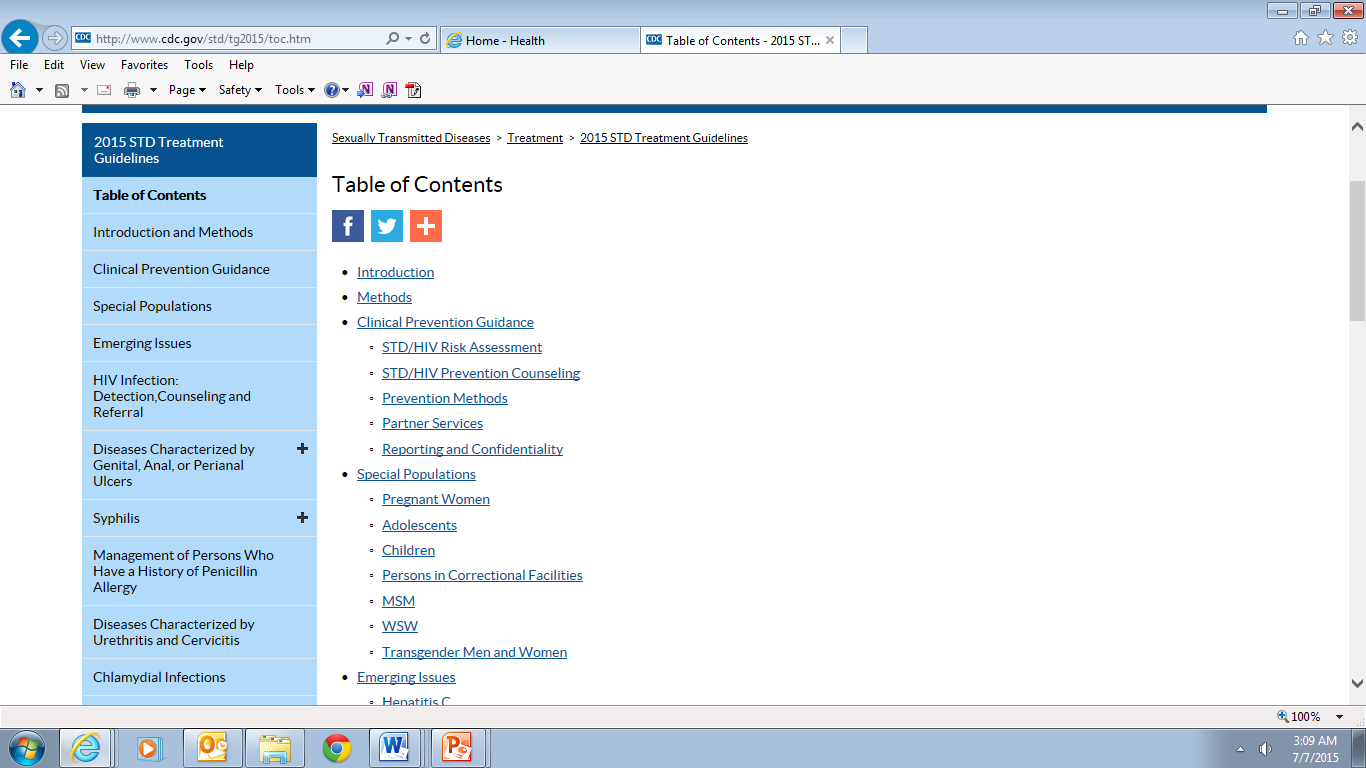 [Speaker Notes: First, I want to bring your attention to the Special Populations section. There is a section that addresses adolescents, MSM, and a NEW section that addresses sexual health care issues specific for transgender men and women.]
Women Who Have Sex with Women (WSW)
Regardless of reported same-sex behavior, providers should consider:

Screening all females for chlamydia and gonorrhea as per recommendations
Screening for Trichomonas, Bacterial Vaginosis, HSV, HPV, HIV
Offering routine cervical cancer screening and HPV vaccine in accordance with current guidelines.
http://www.cdc.gov/std/tg2015/specialpops.htm#WSW
[Speaker Notes: Source:  http://www.cdc.gov/std/tg2015/specialpops.htm#WSW

Women who have sex with women (WSW) are a diverse group with variations in sexual identity, sexual behaviors, sexual practices, and risk behaviors. Recent studies indicate that some WSW, particularly adolescents and young women as well as women with both male and female partners, might be at increased risk for STDs and HIV based on reported risk behaviors

WSW may be at risk, benefit from screening
Trichomonas
Bacterial Vaginosis
HSV
HPV
HIV 


Although the rate of transmission of C. trachomatis between women is unknown, infection also might be acquired from past or current male partners. More recent data suggests that C. trachomatis infection among WSW might be more common than previously believed. Reports of same-sex behavior in women should not deter providers from offering and providing screening for STDs, including chlamydia, according to current guidelines.]
Screening Tests for Sexually Active MSM
HIV serology
Syphilis serology
Urine, pharyngeal, rectal gonorrhea NAAT
Urine, rectal chlamydia NAAT
Test at least once per year

HCV screening for HIV+ MSM annually
http://www.cdc.gov/std/tg2015/specialpops.htm#MSM
[Speaker Notes: For the MSM special populations section, unchanged are the recommendations for routine HIV screening, syphilis serologic testing, and chlamydia and gonorrhea screening at exposed anatomic sites, at least annually. Remember Urine, pharyngeal, and rectal NAATs are the best gonorrhea and chlamydia tests for those anatomic sites. Even though non-genital gonorrhea and chlamydia NAATs are not FDA-approved, many labs, including the larger commercial labs, have CLIA approval to perform these tests.
More frequent STD screening (i.e., for syphilis, gonorrhea, and chlamydia) at 3–6-month intervals is indicated for MSM, including those with HIV infection, if risk behaviors persist in patients or their partners.  
New in this section is that CDC recommends at least annual HCV screening for MSM because sexual transmission of HCV can occur, especially among MSM with HIV infection.]
Transgender Males and Females
Assess STD- and HIV-related risks based on current anatomy and sexual behaviors 
diversity of transgender persons regarding surgical affirming procedures, hormone use, and their patterns of sexual behavior

providers must remain aware of common STD Sx and screen for STDs on basis of behavior and sexual practices
[Speaker Notes: New this year is the section addressing STD screening in transgender men and women. 
CDC recommends that Clinicians assess STD- and HIV-related risks for their transgender patients based on current anatomy and sexual behaviors. Because of the diversity of transgender persons regarding surgical affirming procedures, hormone use, and their patterns of sexual behavior, providers should routinely ask about common STD symptoms and routinely screen for asymptomatic STDs on the basis of behavioral history and sexual practices. Clinicians should also be aware that HIV prevalence among transgender women, especially black transgender women, is very high.]
Ask all adolescent patients about gender identity, sexual orientation, specific sexual behaviors
Cases: Wrap-Up
Assess patients’ feelings, safety, support when counseling about disclosures
Understand that biology, identity, and expression may be diverse
Offer LGBTQ teens the same private/confidential care for STI & pregnancy prevention, healthy relationship support
[Speaker Notes: What can health care providers do to support patients across the gender spectrum?]
LGBT Resources
familyproject.sfsu.edu—Family Acceptance Project
http://www.glma.org/ —Gay and Lesbian Medical Association 
http://www.glsen.org/ —Gay, Lesbian and Straight Education Network 
http://www.glad.org/ — GLBTQ Legal Advocates & Defenders 
http://www.hrc.org/ — Human Rights Campaign
http://www.accreditedschoolsonline.org/resources/lgbtq-student-support/ LGBTQ Student Resources and Support
http://www.nclrights.org/ — National Center for Lesbian Rights
www.pflag.org—Parents and Friends of Lesbians and Gays
http://safeschoolscoalition.org/ —Safe School Coalition